Common psychiatric Disorers
Ibtihal al-mshawi 
Hadeel Alsulami 
Rawan ghandour
"Incorporating mental health care into practice highlights the "family" aspect of family medicine."
Objectives :


1-To understand the prevalence of anxiety, depression, and somatic
symptom disorder in Saudi Arabia
2-To understand the etiology of anxiety, depression and somatic
symptom disorder
3-To understand the clinical features and management of anxiety in
a family medicine setting 
4-To understand the clinical features and management of depression
in a family medicine setting
5-To understand the clinical features and management of psycho-
somatic illness in a family medicine setting
6-To have knowledge of counseling and psychotherapy in the
management of common psychiatric problems in family medicine
7-To understand appropriate time to consult a psychiatrist
Pre-seminar Quiz
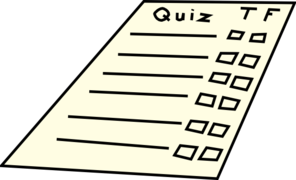 https://www.menti.com/2a1191b8
499808
[Speaker Notes: https://www.menti.com/2a1191b8
https://www.mentimeter.com/public/d6ec8b8e92912f7c52b21d06aa6313bc]
Anxiety
https://www.youtube.com/watch?v=oh2hqleoQRs
What does Anxiety mean ?
Subjective feeling of worry, fear, and apprehension accompanied by autonomic symptoms (such as palpitation, sweating), caused by anticipation of threat/danger
Der Schrei der Natur
1893
Edward munch
Anxiety is only considered abnormal when it occurs in the absence of a stressful trigger, impairs physical, occupational, or social functioning, and/ or is excessively severe or prolonged.
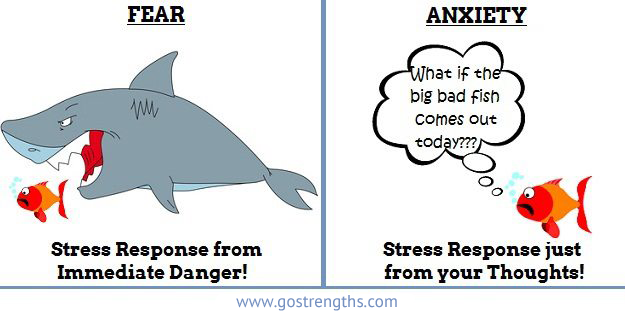 Prevalence of Anxiety

–The most common mental illness in the U.S., affecting 40 million adults in the United States age 18 and older, or 18.1% of the population every year.
–That’s more than the entire population of Saudi Arabia in 2016.
Prevalence of anxiety in Saudi Arabia
I    a study done on 822 male patients that attended Primary Health Care Centers, Eastern Saudi Arabia: The overall prevalence of anxiety was 22.3% with 17.0% of the attendees having mild degree of anxiety.
[Speaker Notes: https://www.nice.org.uk/guidance/cg113/chapter/Key-priorities-for-implementation 
https://www.ncbi.nlm.nih.gov/pmc/articles/PMC5088358/pdf/ijpbs-10-02-3868.pdf]
Etiology
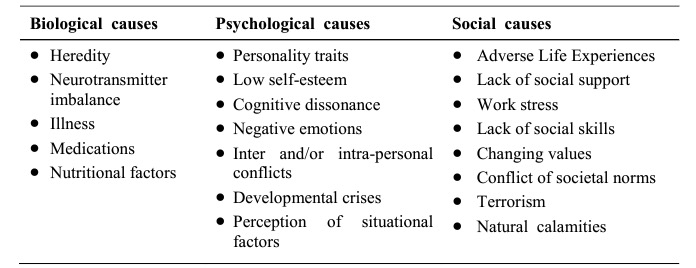 Etiology of Anxiety
Symptoms
Clinical Features of anxiety:
Generalized anxiety disorder (GAD)
Adolescence.
Excessive, difficult-to-control worry about a number of events/activities occurring on most days for ≥6mo.
Lifetime prevalence is 5%.
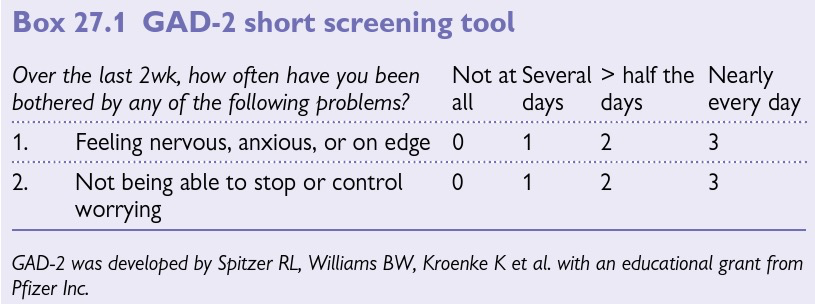 [Speaker Notes: Assessment Check TFTs. Use GAD-2 score (see Box 27.1) for screening: • If score �3, consider anxiety disorder • If score <3 but you suspect anxiety is a factor, ask ‘Do you find yourself avoiding places or activities and does this cause you problems?’—if the answer is yes, consider anxiety disorder.]
Generalized anxiety disorder (GAD) Management
From the National Institute for Health and Excellence (NICE)
Individual high-intensity psychological intervention.
(ex: cognitive behavioural therapy (CBT).
Identification
Education and monitoring.
1
>= one of the following:
Individual non-facilitated self-help.
Individual guided self-help.
Psychoeducational groups.
2
3
Per Px Preference
Drug treatment (SSRI).
A risk of self-harm or suicide or
Significant comorbidity (substance misuse, personality disorder or complex physical health problems) or
Self-neglect or
An inadequate response to step 3 interventions.
4
Referral
Panic Disorder
Depression accompanies panic disorder in 56% of cases.
Choking
Shortness of breath/smothering
sensations
Chest discomfort or pain
Sweating
Palpitations and tachycardia
Panic Disorder
Dizziness or
faintness
Nausea or abdominal pain
Flushes or chills
Fear of dying
Trembling or shaking
Symptoms:
Examination: Obvious distress; sweating; tachycardia; hyperventilation.
High BP is common and usually settles. Otherwise examination is normal.
Recognition and diagnosis. Educate about the condition, commence active monitoring. Avoid alcohol, illicit drugs, and caffeine.
Panic Disorder
Step 1
Management/ Non-pharmacological:
Treatment in primary care—offer (in order of effectiveness):
psychological therapy (CBT), drug treatment or self-help (bibliotherapy or CCBT). Choice depends on severity of symptoms, co-morbidities and patient preference.
Step 2
Consideration of alternative treatment—if one step 2 treatment is ineffective, change to or add another.
Step 3
Offer referral for specialist treatment if ≥2 primary care treatments have failed.
Step 4
[Speaker Notes: DO YOU KNOW WHY?]
Panic Disorder
Management:
Offer SSRI (e.g. paroxetine, citalopram). Warn about possible transient increase in anxiety on starting treatment.
If SSRI is not suitable or ineffective, offer a TCA (e.g. imipramine, clomipramine) or non-drug treatment.
Continue for ≥6mo, reviewing every 8–12wk.
Minimize discontinuation symptoms by tapering dose over time.
Phobias
Similar to GAD and characterized  by two features:
• Avoidance: Of the circumstances that provoke anxiety.
• Anticipatory Anxiety: If there is a prospect of meeting that situation.
1- Simple Phobia:
≥1 object/situation e.g. flying, enclosed spaces, spiders. 
Common in early life; 
most adult phobias are a continuation of childhood phobias.

Treatment: is only needed if symptoms are frequent, intrusive,
or prevent necessary activities. Exposure therapy is effective.
Phobias cont.
2- Social Phobia:
Intense/persistent fear of being negatively
evaluated by others.
Fear and avoidance of social situations 
(e.g. using a phone, speaking in front of a group). 
Significantly disabling; not just shyness. 
Generalized or Specific.
Management
• Drug therapy SSRIs—continue ≥12mo or long-term if symptoms remain unresolved, there is a co-morbid condition (e.g. depression, GAD, panic attacks), a history of relapse, or early onset.
• Psychological therapies CBT +/- exposure.
[Speaker Notes: Intense/persistent fear of being scrutinized or negatively
evaluated by others leads to fear and avoidance of social situations (e.g.
using a telephone, speaking in front of a group). Significantly disabling; not
just shyness. May be generalized (person fears most social situations) or
specific (related to certain activities only).]
Phobias cont.
3- Agoraphobia:
Onset 20–40y with an initial panic attack.
Subsequently, panic attacks, fear of fainting and/or loss of control are experienced in crowds, away from home, or in situations from which escape is difficult. Avoidance results in patients remaining within their homes.
Management:
Difficult in general practice.

• Behaviour therapy, e.g. exposure, coping with panic attacks. Home
visits may be required but should be resisted as part of therapy.

• Drug treatment: SSRIs (citalopram and paroxetine are licensed); MAOIs;
TCAs (imipramine and clomipramine are commonly used).
Relapse Rate Is High.
[Speaker Notes: Onset 20–40y with an initial panic attack.
Subsequently, panic attacks, fear of fainting and/or loss of control are experienced in crowds, away from home, or in situations from which escape is difficult. Avoidance results in patients remaining within their homes where they know symptoms will not occur. Other symptoms include depression, depersonalization, and obsessional thoughts.]
Other anxiety-type disorders
Obsessive Compulsive Disorder (OCD)
• Obsessional thinking: Recurrent persistent thoughts, impulses, and images causing anxiety or distress
• Compulsive behavior: Repetitive behaviors, rituals, or mental acts.
• Other features Indecisiveness and inability to take action, anxiety and depression.
• Do you wash or clean a lot?
• Do you check things a lot?
• Is there any thought that keeps bothering you that you would like to get rid of but can’t?
• Do your daily activities take a long time to finish?
• Are you concerned about orderliness or symmetry?
• Do these problems trouble you?
Obsessive Compulsive Disorder (OCD)
Management:
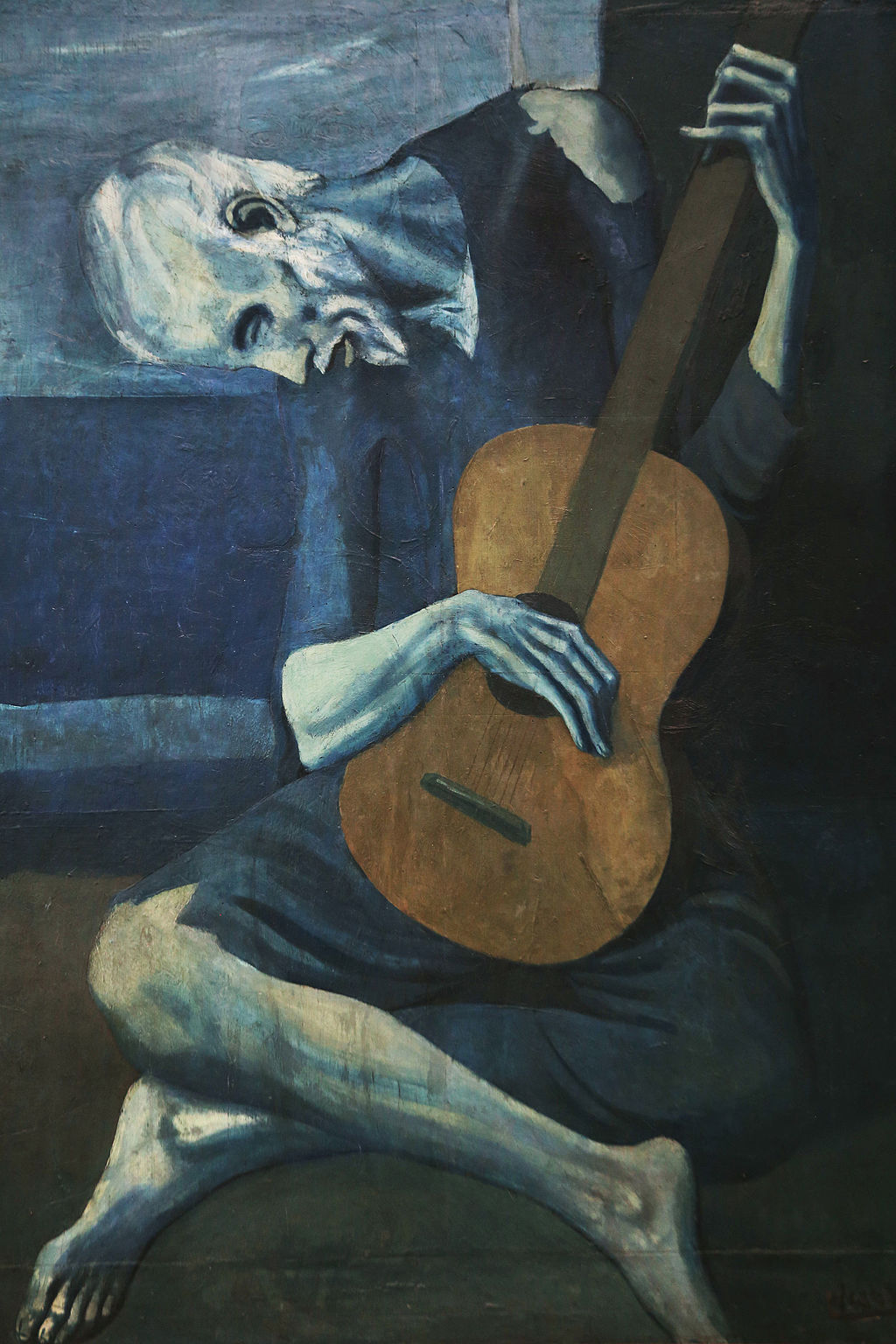 Depression
Período Azul
1903
Pablo Picasso
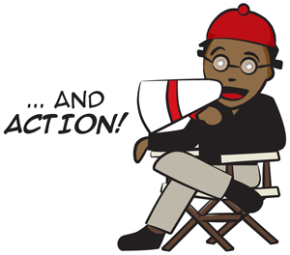 Role play
Depressive disorders are characterized by persistent low mood, loss of interest and enjoyment,, and reduced energy, causing varying levels of social and occupational dysfunction.
Prevalence of Depression in Saudi 
     Cross-sectional study was conducted in three large primary care centers in Riyadh .They used Arabic version of PHQ-2 and PHQ-9. Patients included in the survey analysis were 477. The study found the point-prevalence of screened depression (showing signs of depression) to be 49.9% among the adult visitors to primary healthcare.
Patient health questionnaire 2
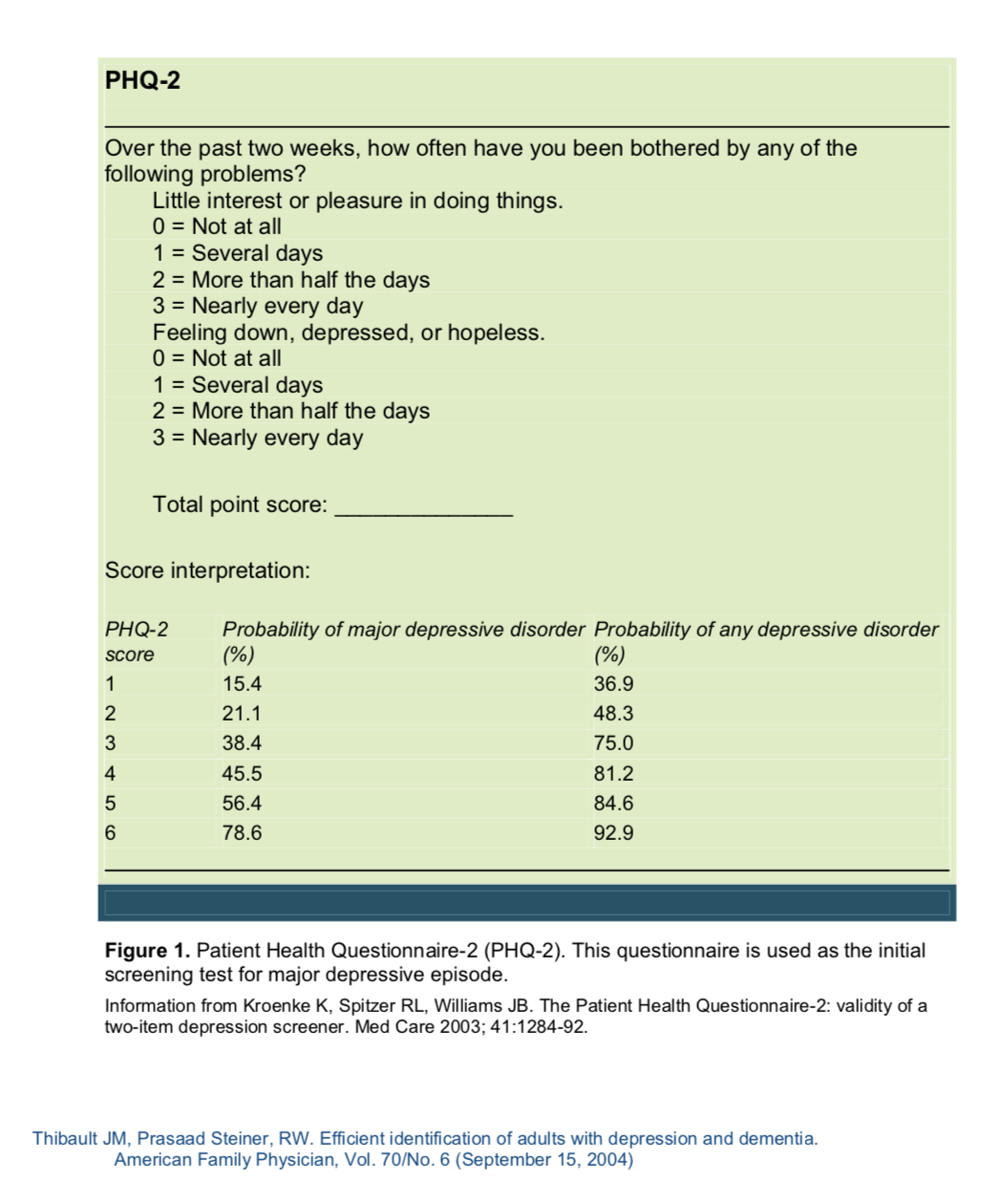 Patient health questionnaire 9
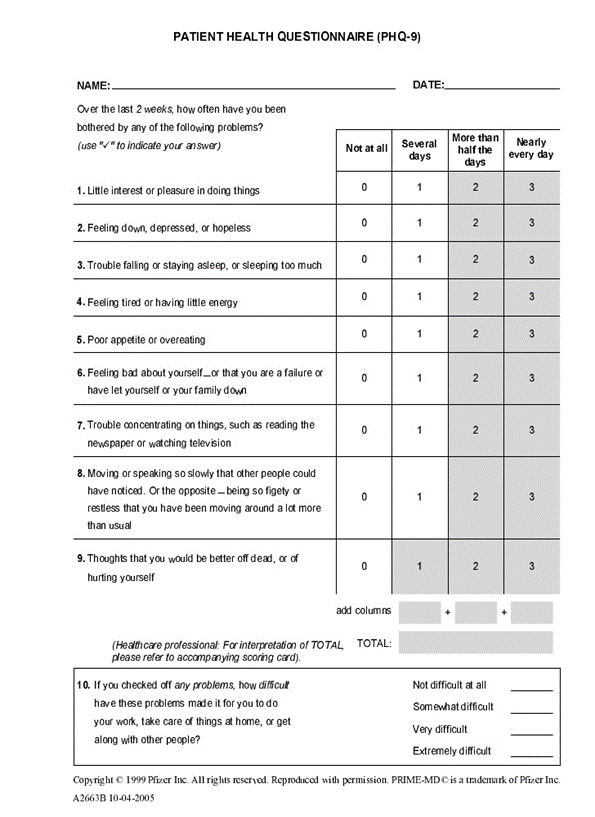 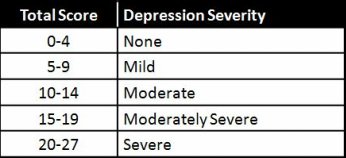 Genetical
01
Causes of Depression
Vestibulum nec congue tempus
Vestibulum nec congue tempus
Vestibulum nec congue tempus
Biological
Psychological
03
02
Vestibulum nec congue tempus
Causes of Depression
1)Mental, Physical or Sexual Abuse.
2)Major events: Death or loss of loved one.
3)Social Isolation due to Other mental illnesses.
4)Co-exists with a Major illness or may be triggered by it.
5)Certain Medications (isotretinoin , interferon-alpha, and corticosteroids).
6)The Abuse Substance, nearly 30% of them have major or clinical depression.
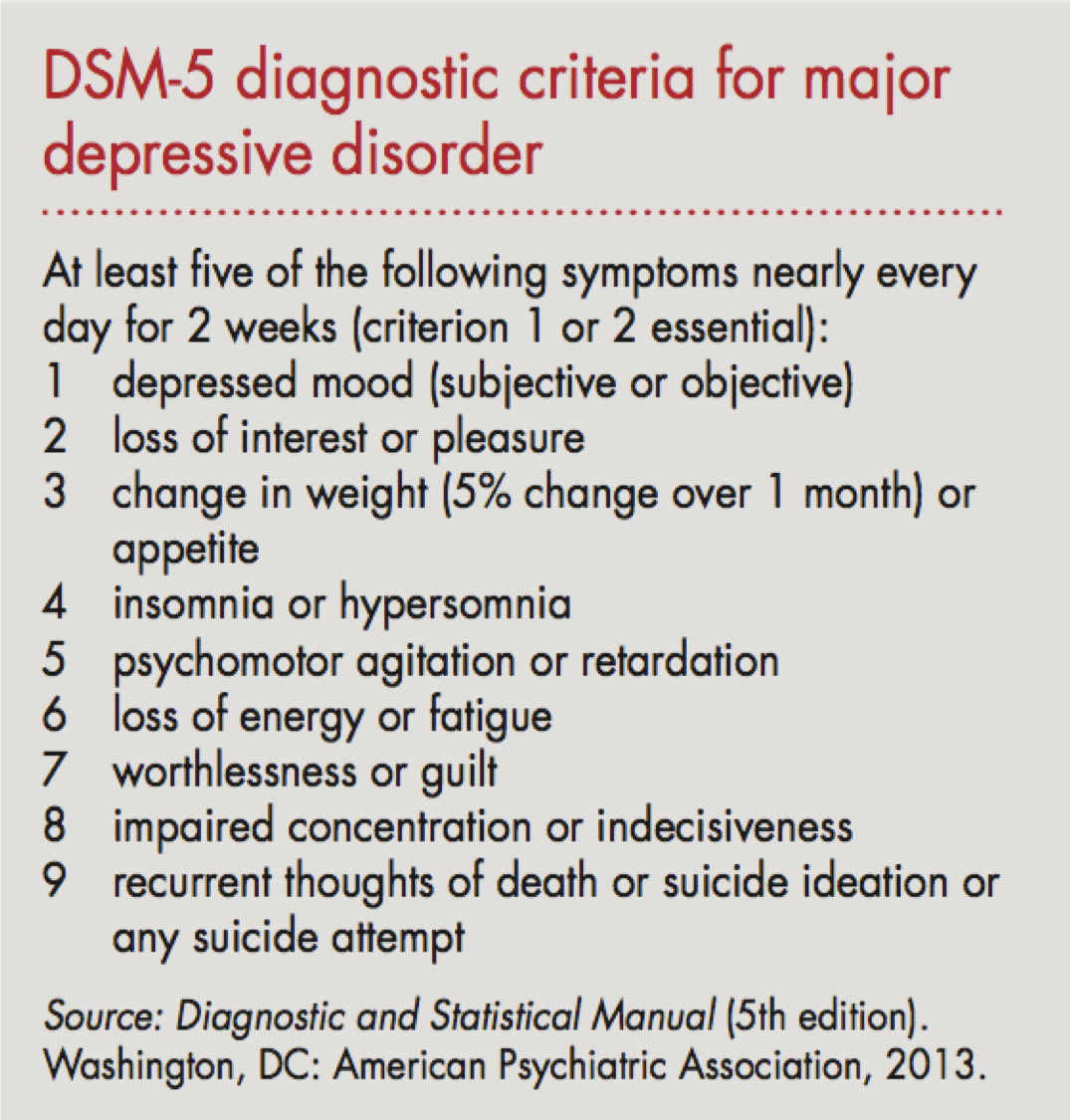 Clinical features of Depression ..
● Two key features:
• Depressed mood and/or • decrease interest or pleasure, which must be disabling to the patient


●Other symptoms Incloud :
. Change in appetite/weight                           • Insomnia or hypersomnia 
• Fatigue or loss of energy                        	• Poor concentration 
• Poor appetite or overeating                   	• Feelings of hopelessness  
• Low energy or fatigue                             	• Low self-esteem 
• Psychomotor agitation/retardation           • Sense of worthlessness or guilt 
• Recurrent thoughts of death/suicide         • Poor concentration or difficulty making decisions
Management of depression ..
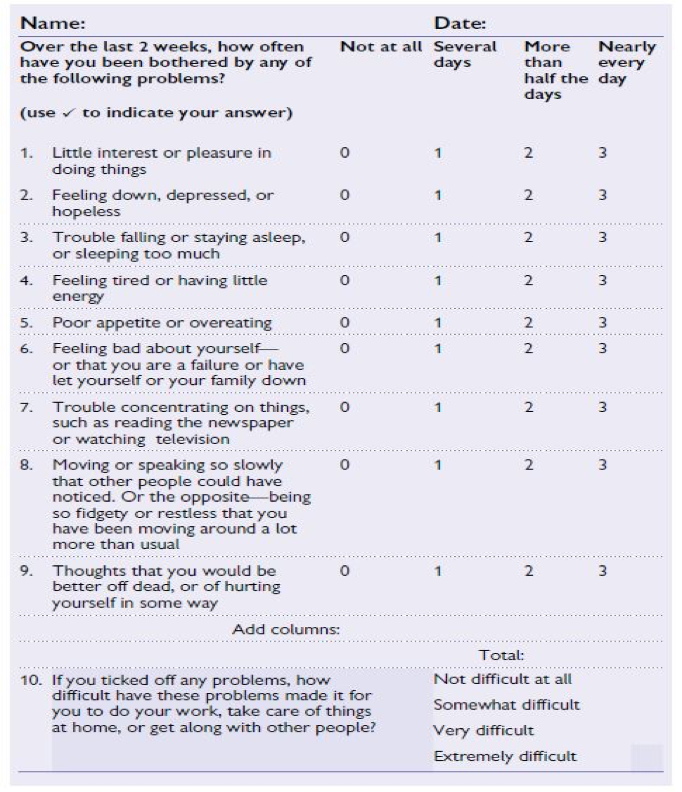 ●First Assess severity for ALL Patients :
Can be done using a depression symptom count
or patient self-complete measure, such as the PHQ-9.

●Sub threshold depression (PHQ-9 of <5)
●Mild depression  (PHQ-9 of 5–9)                                               
●Moderate depression  (PHQ-9 of 10–14)                              	
●Moderately severe depression (PHQ-9 of 15–19)                   	
●Severe depression (PHQ-9 ≥20)
Always ask patients directly about suicidal ideas and intent
Risk factors for suicide:
• Male > Female                               	• Age 40–60y
• Living alone                                   	• Divorced > widowed > single >married
• Unemployment                               	• Chronic physical illness
• Past psychiatric history                    	• Recent admission to psychiatric hospital
• History of suicide attempt/self-harm      • Alcohol/drug misuse
• Family history of suicide
●Mild depression:
psychological therapy
●Moderate depression:
psychological therapy and/or antidepressants
●Severe depression:
Antidepressants, and consider addition of psychological therapy to maintain remission. Consider psychiatric review, Electroconvulsive therapy (ECT).
Psychotherapy “Talk Therapy”
Interpersonal therapy
Psychodynamic therapy 
Cognitive behavioral therapy
Behavioral activation
Antidepressants
Consider for:
●Patients with moderate/severe depression ± psychological therapy
●Dysthymia (subthreshold depressive symptoms lasting >2y)
●Mild depression if other treatment strategies have failed
What should I tell the patient?
Giving patients information ↑ compliance. When starting antidepressant drugs explain:
●The reasons for prescribing
●Timescale of action—unlikely to have any effect for 2wk; effects build up to maximum effect at 4–6wk
●Likely side effects including possible exacerbation of anxiety in the first 2wk of treatment
Selective serotonin re-uptake inhibitors (SSRIs) (e.g. fluoxetine, citalopram ,sertraline).
Usually first choice as less likely to be discontinued due to side effects and safer in overdose.
Side effects:
↑ in anxiety/agitation when starting medication
GI side effects, including dyspepsia
Sexual dysfunction
Consider co-prescribing a PPI for stomach protection if >60y or other risk factors for GI bleeding.
Only fluoxetine has been shown to be of benefit for the treatment of depression in children
Elderly people—particularly those taking SSRIs—are prone to hyponatraemia when taking antidepressants.
Serotonin and noradrenaline re-uptake inhibitors (SNRIs) (e.g. venlafaxine,duloxetine)
Avoid if uncontrolled hypertension.
Venlafaxine is also contraindicated if high risk of arrhythmia
Monoamine oxidase inhibitors (MAOIs) (e.g. phenelzine).

Should only be initiated in a specialist setting. Do not start until:
>1–2wk after a tricyclic has been stopped
>1wk after an SSRI has been stopped

Patients taking MAOIs must be very careful with diet, eating only fresh foods and avoiding :
Alcohol
foods containing tyramine, such as mature cheese, pickled herring, broad bean pods, and meat, yeast, or soya bean extracts.
Failure to do so can result in rapid ↑ in BP (often heralded by a headache).

Do not start other antidepressants until 2wk after treatment with MAOIs has been stopped.
Tricyclic and related anti-depressants (TCAs) (e.g. lofepramine, trazodone).
Titrate dose up from low dose until the patient feels the drug is helping or until side effects intrude.
Common side effects include :
drowsiness, dry mouth
 blurred vision,
Constipation
urinary retention
sweating.
Use with caution for patients with:
CVD because of risk of arrhythmia
patients with prostatic hypertrophy (↑ risk of retention)
patients with raised intraocular pressures (↑ risk of acute glaucoma).
Mirtazapine (Presynaptic α2-adrenoreceptor antagonist)
↑ central noradrenergic and serotonergic neurotransmission.
Causes sedation during initial treatment and may also cause ↑ weight .
Reboxetine (Selective inhibitor of noradrenaline re-uptake)
●Not recommended for elderly patients.
Electroconvulsive therapy (ECT)
Electroconvulsive therapy (ECT)
 is a procedure, done under general anesthesia, in which small electric currents are passed through the brain, intentionally triggering a brief seizure.
Highly effective treatment for depression.
Onset of action may be more rapid than that of drug treatments, with benefit often seen within 1 week of commencing treatment.
Indications for the use of ECT include the following:
Need for a rapid antidepressant response
Failure of drug therapies
History of good response to ECT
Patient preference
High risk of suicide
High risk of medical morbidity and mortality
Follow-up
Review patients every 1–2wk until stable assessing response, compliance, side effects, and suicidal risk
Continue for 4–6wk before judging a treatment as failed—and a further 2–4wk if partial response
Continue treatment for at least 6mo in total—12mo in the elderly and those with generalized anxiety disorder.
Advise patients with a history of recurrent depression to continue for >2y
Discontinuation reactions
●Occur once a drug has been used ≥ 8wk.
●Usually become apparent <5d after stopping the drug.

●Warn about possible reactions:
○Withdrawal of SSRIs and SNRIs—GI disturbances, headache, nausea, paraesthesiae, dizziness, anxiety, tinnitus, sleep disturbances, flu-like symptoms, sweating
○Withdrawal of other antidepressants (especially MAOIs)—nausea, vomiting, anorexia, headache, flu-like symptoms, insomnia, paraesthesiae, anxiety/panic, and restlessness
Psyco-somatic Disorders
Prevalence of somatization  in Saudi
A study done in Aseer, Saudi Arabia in 2008 out of a sample size of 224 about half of the sample had one or more psychological disorders. The prevalence of Somatic Symptom Disorders was 16%.

A study done on Patients attending the Primary Health care Clinics in 2002, Saudi Arabia. Out of a sample size of 431 the prevalence of somatic symptom disorder was 19.1%.
Psyco-somatic Disorders
 A nonspecific physical symptoms that cannot be fully explained by a known medical condition after appropriate investigation.
The person is experiencing symptoms and believes they are sick (that is, not faking the illness)
People with somatic symptom disorder typically go to a primary care provider rather than psychiatrist or other mental health professional. They often refuse to believe their symptoms are the result of mental or emotional causes rather than physical causes. 

I    in addition, the symptoms may be caused or exacerbated by anxiety, depression.
it is common for somatization, depression, and anxiety to all occur together.
Causes of somatic symptom disorder

The exact cause of somatic symptom disorder is unknown, but any of these factors may play a role:
Genetic and biological factors, such as an increased sensitivity to pain
Experiencing stressful life events, trauma or violence
Having experienced past trauma, such as childhood sexual abuse
Having anxiety or depression
People who have a negative outlook
[Speaker Notes: https://www.mayoclinic.org/diseases-conditions/somatic-symptom-disorder/symptoms-causes/syc-20377776]
Clinical features
The essential feature of somatization is a chronic history of unexplained physical symptoms, those symptoms may include:

Generalized symptoms;
 Abdominal pain that is vague , Arthralgia, Backache, Chest pain that is nonspecific, Chronic tiredness and fatique, Headache
Gastrointestinal symptoms;
 Chronic bloating, Constipation, Diarrhea, Food intolerance to multiple foods, Nausea and vomiting
Genitourinary symptoms:
 Erectile dysfunction,Decreased libido, Dysuria, Menses that is painful, irregular, and heavy
Neurological:
Headaches,Dizziness, Amnesia ,Vision changes ,Paralysis or muscle weakness
Diagnosis
According to the Diagnostic and Statistical Manual for Mental Disorders, Fifth Edition (DSM-5)  category of Somatic Symptom Disorders and Other Related Disorders represents a group of disorders characterized by thoughts, feelings, or behaviors related to somatic symptoms.
Criteria for Somatic Symptom Disorder.
A. One or more somatic symptoms that are distressing or result in significant disruption of daily life.
B. Excessive thoughts, feelings, behaviors related to the somatic symptoms or associated health concerns as manifested by at least one of the following:
1.Disproportionate and persistent thoughts about the seriousness of one's symptoms.
2.Persistently high level of anxiety about health or symptoms.
3.Excessive time and energy devoted to these symptoms or health concerns.
C. Although any one somatic symptom may not be continuously present, the state of being symptomatic is persistent (typically more than 6 months).
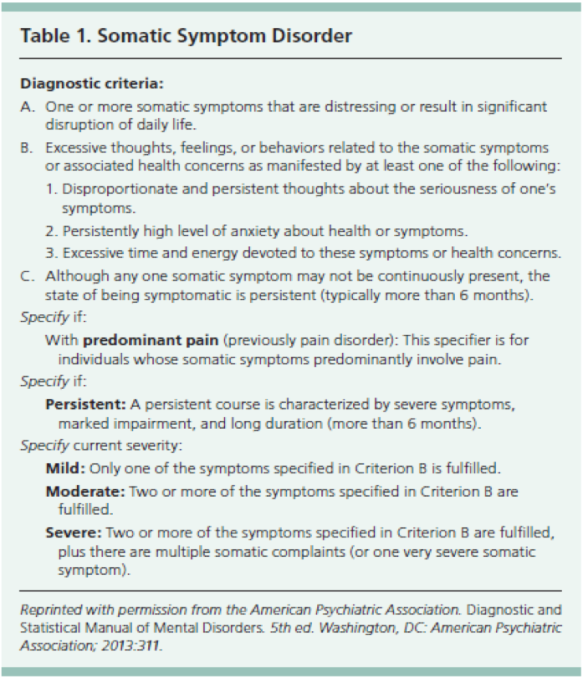 Management of psycosomatic
The components of SSD currently treated include the following: 
Somatic symptoms
Health related anxiety
Preoccupation and rumination about health concerns
Unhelpful illness behaviors
Treatments used as interventions for these components include:
Psychiatric consultation intervention (PCI)
Cognitive based therapy (CBT)
Behavioral techniques (relaxation training and mindfulness)
Other psychotherapies
Psychotropic medications
Goals for the Physical Therapist or Clinician:

Be empathetic
Instead of focusing on each physical symptom get the big picture by asking questions such as "How do these problems affect you?" or "How can I help you today?". It will be difficult to help the patient focus on the most important issues related to their health.
Refer the patient for psychotherapy
Establish realistic timeframes for goals of treatment
Ensure patient compliance
Communicate with other healthcare providers to ensure you are not providing conflicting treatment
Encourage the patient to become active and independent in managing their health to reduce dependency on their spouse, significant other or caregivers
What is counseling
Counseling :
Usually reflective listening to encourage patients to think about and try to resolve their own difficulties. There is little evidence of beneficial effects or cost-effectiveness, but if there is a specific, identifiable cause for the patient’s symptoms,
 is distinct from psychotherapy is a form of activity in which the physician engages in an educational dialogue with the patient, the goal  is to be aware of patient's problems 
Usually is less than 20 mins
How to achieve effective counselling in general ?
CLIENT 
Client-centered 
Listening 
Interaction 
Exploration 
Nonjudgment 
Trust
GATHER                                                            
Greet:
Ask 
Tell 
Help 
Explain 
Return
In a psychiatric history what should ask for ?
Presenting complaint  
chronological account
past history of similar symptoms.
Ask directly about thoughts of suicide and self-harm

FAMILY HISTORY :
psychiatric illness
 recent loss or serious illness of a family member
Bereavement
Depression
suicide or attempted suicide
Psychosis,
alcoholism, drug use
Personal history:
abuse (as a child, domestic violence)
substance misuse
serious illness (including past psychiatric history and major physical illness)
recent significant events (e.g. childbirth, house move)

Attitudes and beliefs : 
how does the patient see him/herself? 
What does he/she think is wrong? 
How does he/she think other people view the situation? 
What does the patient want you to do about it

Occupation : 

home situation: 
housing, relationships,
 social support,
debt etc
What is psychotherapy ?
psychotherapy; any form of treatment for mental illness, behavioural maldatation, or other problems
 a physician deliberately establishes a professional relationship with a patient for the purpose of removing, modifying, or retarding existing symptoms 
minimum period for psychotherapy is 20 mins
Counseling vs psychotherapy
What are the psychotherapy ?

Problem-solving therapy (PST):
involves drawing up a list of problems and generating and agreeing solutions, broken down into steps, for patients to work on as homework between session

Cognitive behaviour therapy (CBT)
Behavioural therapies Aim to change behaviour. Usually the therapist uses a system of graded exposure (systematic desensitization), combined with teaching a method of anxiety reduction
• Cognitive therapy Focuses on people’s thoughts and the reasoning behind their assumptions on the basis that incorrect assumptions (that are often unconscious) l abnormal reactions which then reinforce these assumptions further (a vicious cycle)
Other types
computerized CBT:

 Particularly useful for patients with mild symptoms or who do not wish to be referred to specialist psychological therapy services.

Interpersonal therapy (IPT):
 Individual or group therapy concentrating on the difficulties that arise in maintaining relationships with others.
Management for each disorder in PHC (SUMMARY)?
When to refer or consult?
"The key is knowing when to refer if the problem goes beyond the family physician's expertise or ability to address, just like with severe cardiac problems,"
When to refer to psychiatry ?
Inadequate response to multiple treatments
High suicidal or homicidal risk
 Severe self-neglect
Psychotic features after ruling out other causes
Significant comorbidity (Substance abuse, complex picture )